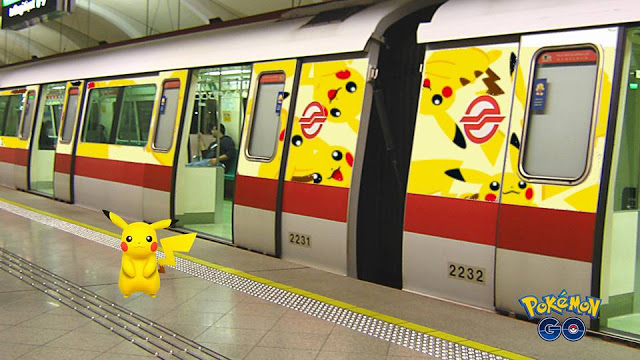 PLACE PREPOSITIONS 
WITH POKÉMON GO
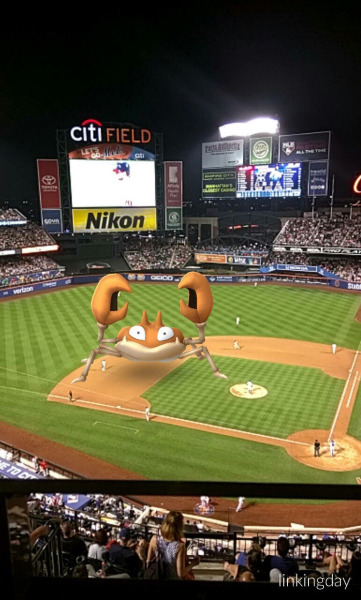 Krabby is ...      
the baseball field.
ON
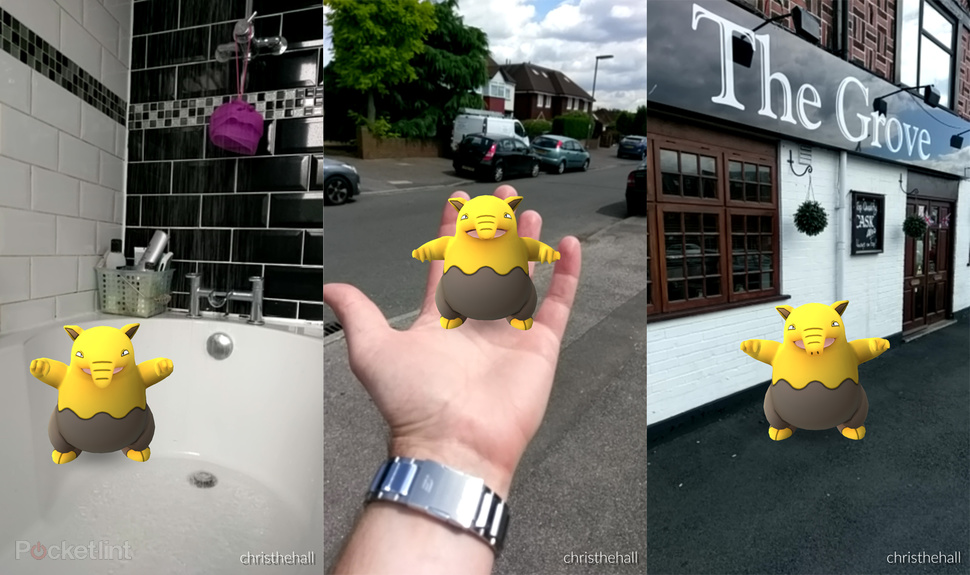 Drowzee is ...      
the man’s hand.
IN
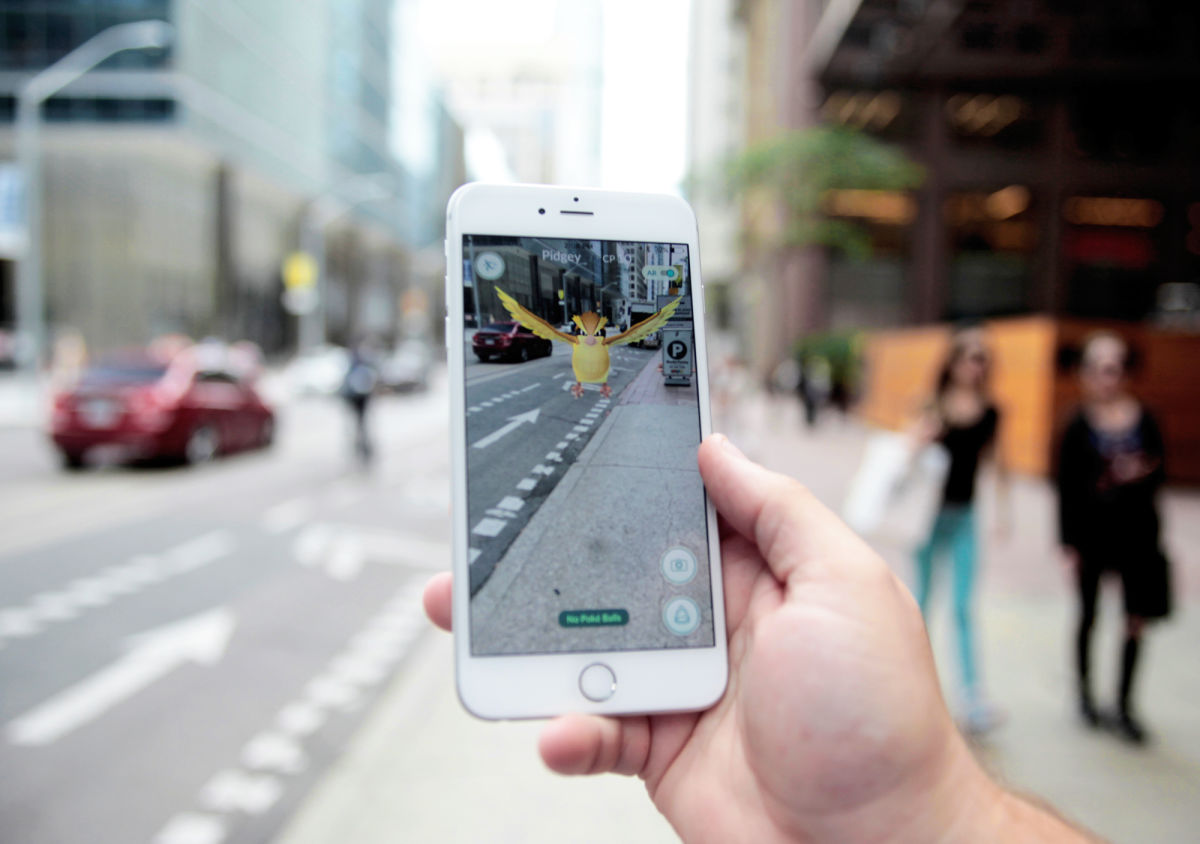 Pidgey is 
...    
the sidewalk.
ABOVE
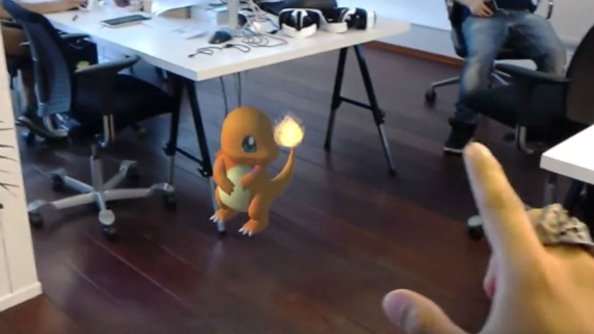 Charmander is ...
the desk.
UNDER
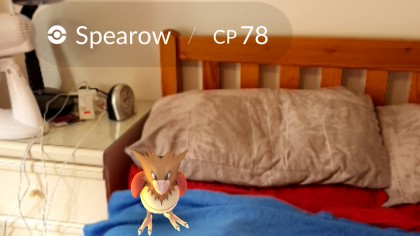 Spearow is
 ...   the bed.
ON
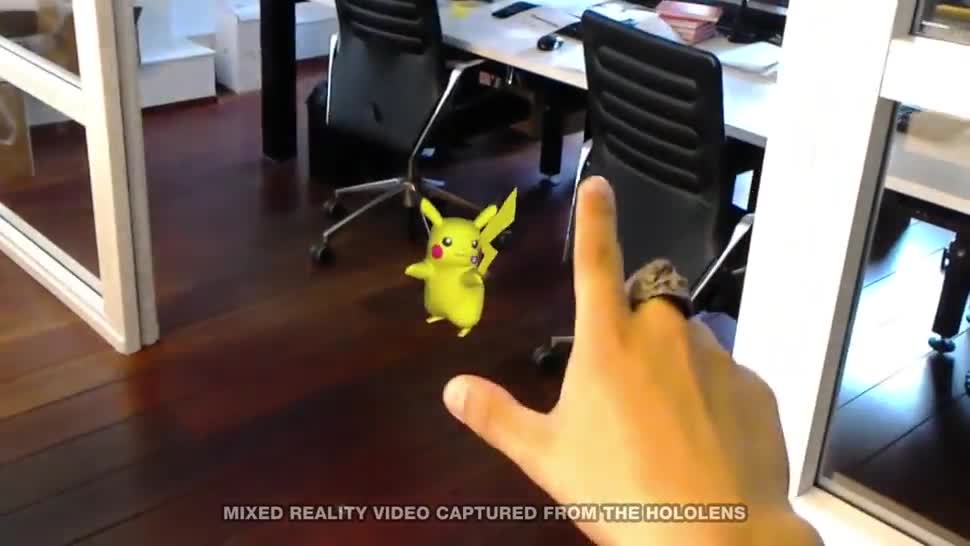 Pikachu 
is …
the chairs.
BETWEEN
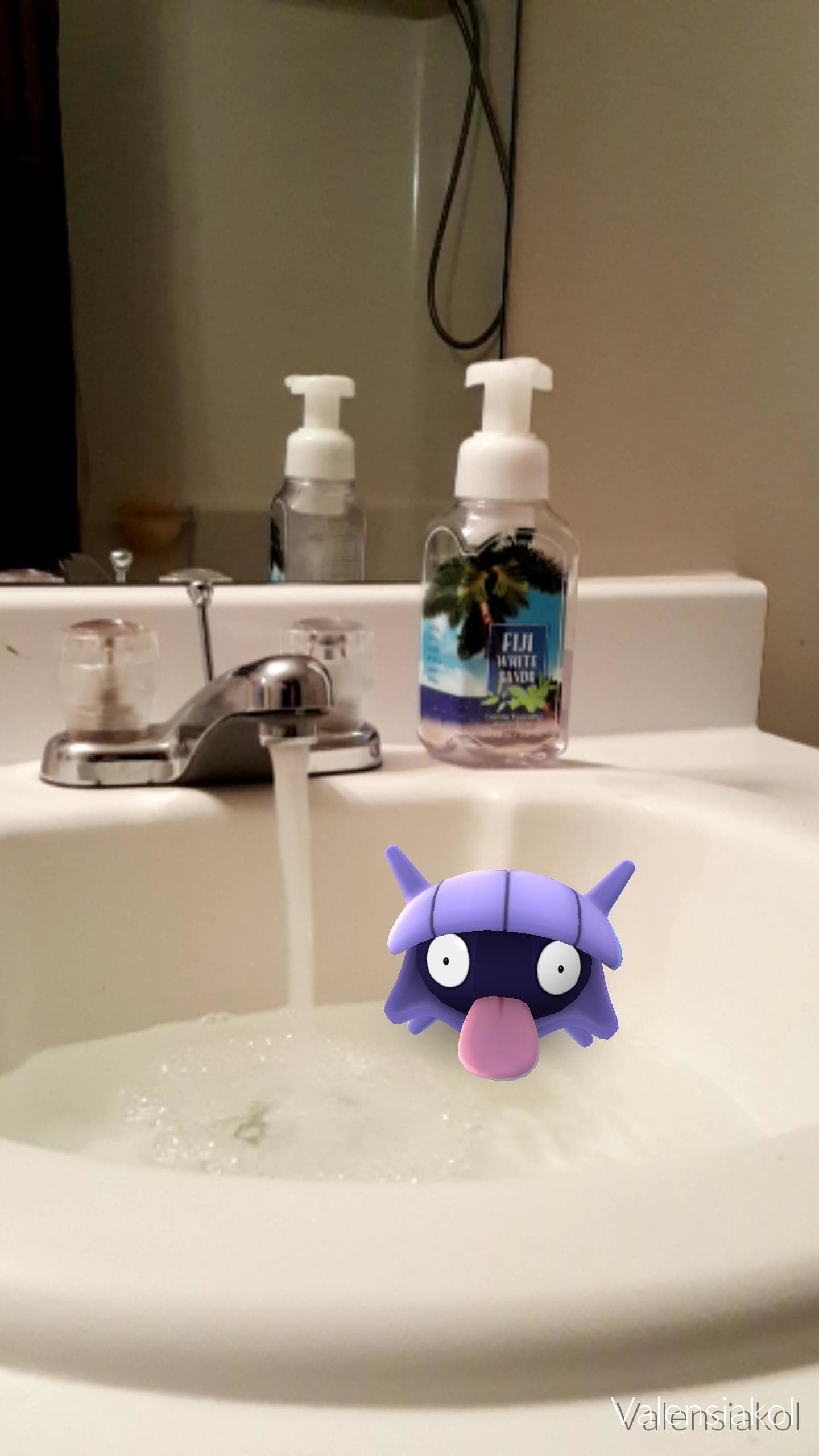 Shellder is
   ...  the sink.
IN
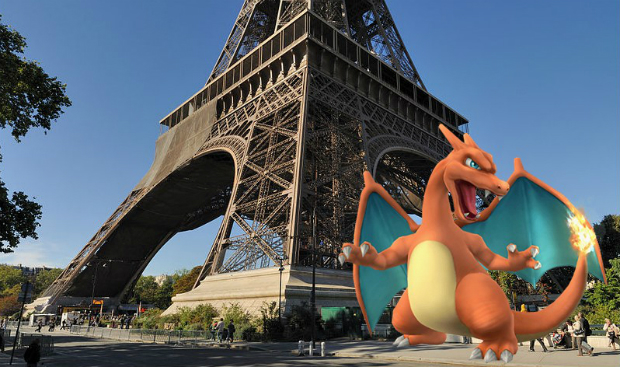 Charizard is …
the Eiffel Tower.
BY
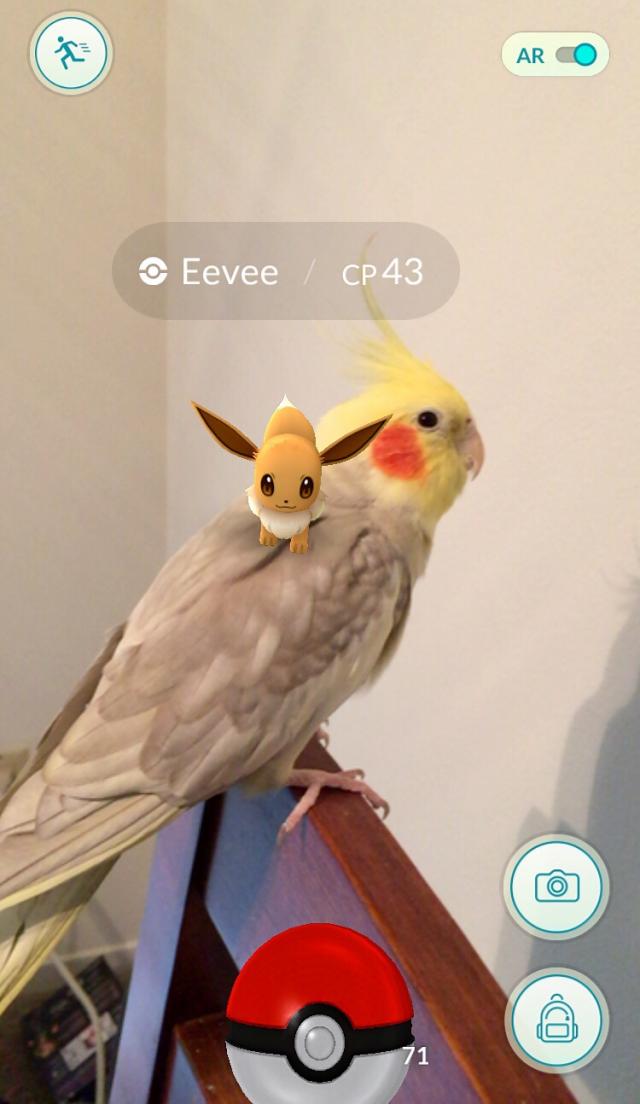 Eevee is ...      
the parrot’s back.
ON
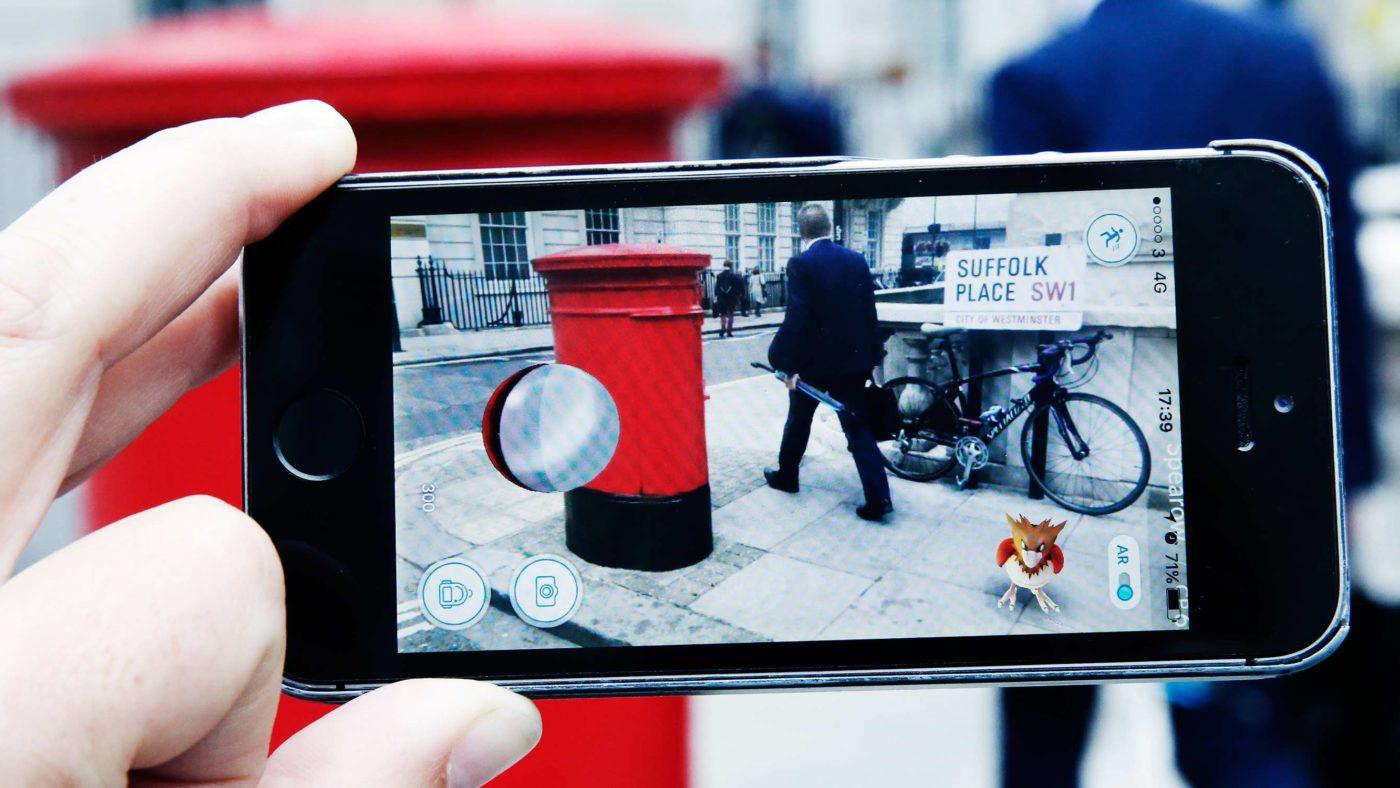 Spearow is        ...             the bike.
IN FRONT OF
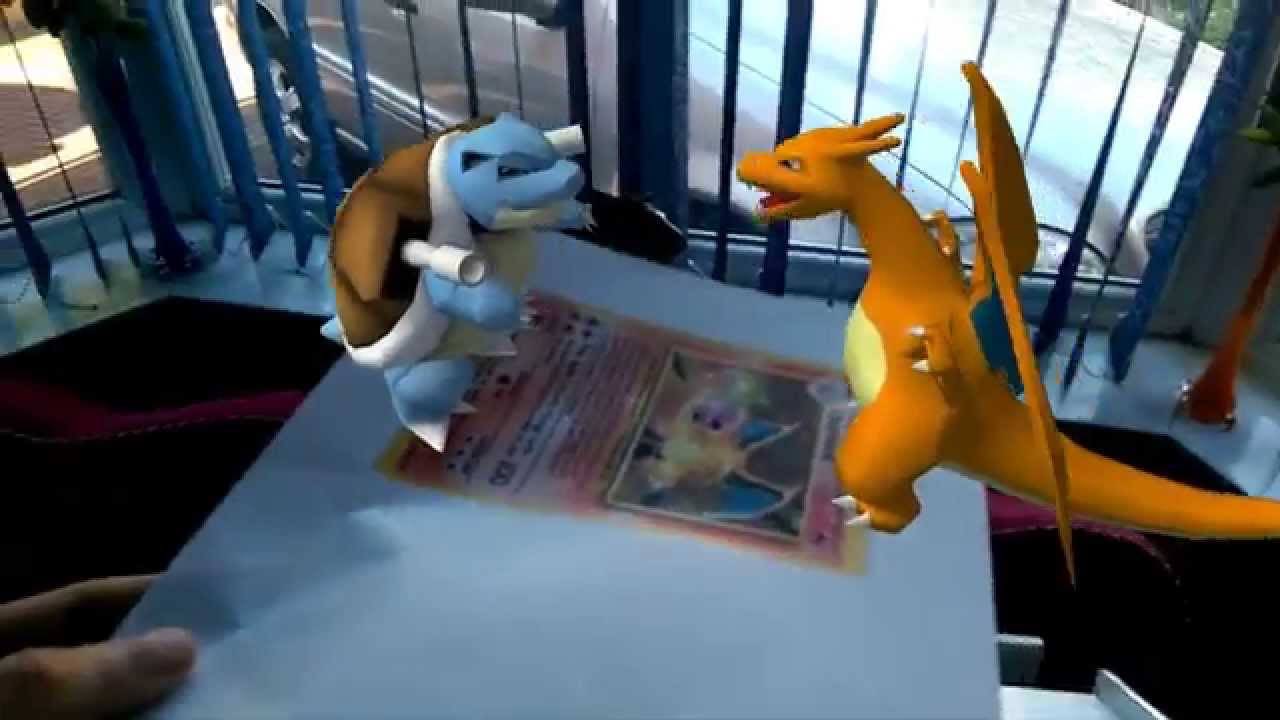 Charizard and Blastoise are    
         ...       each other.
OPPOSITE
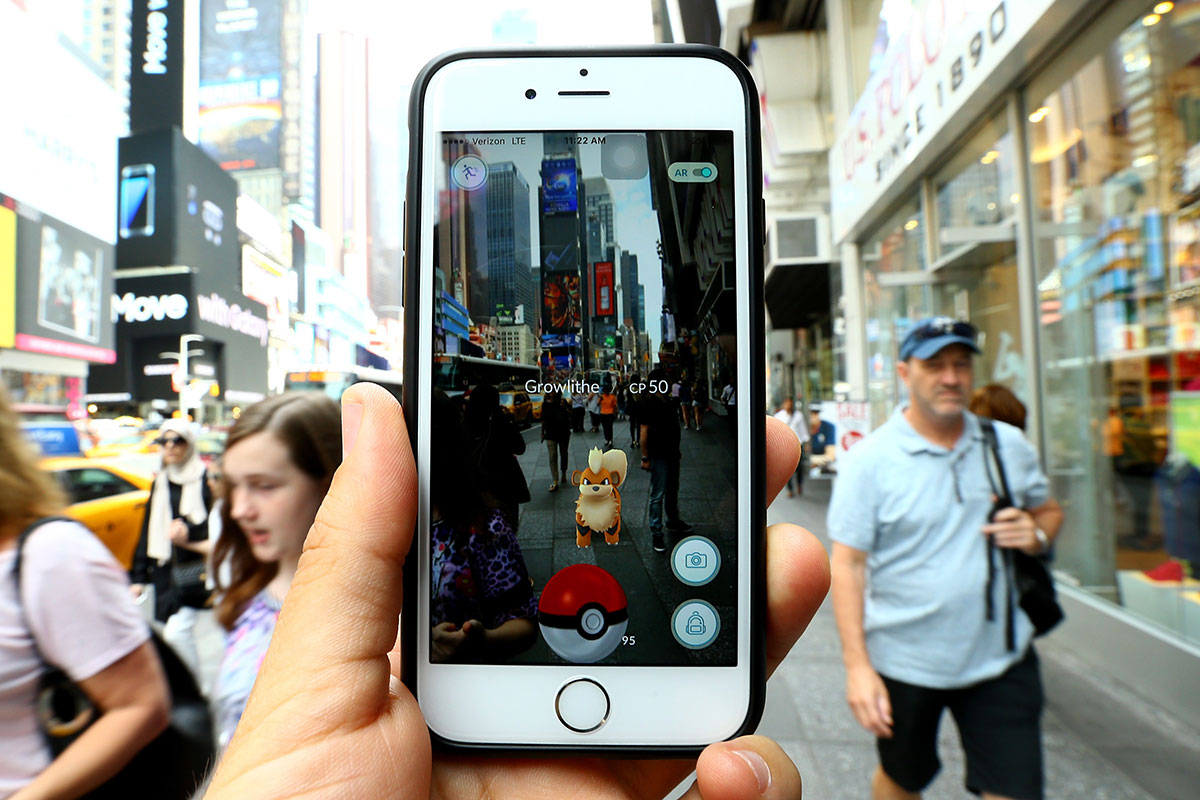 Growlithe is   ...    
the people.
AMONG
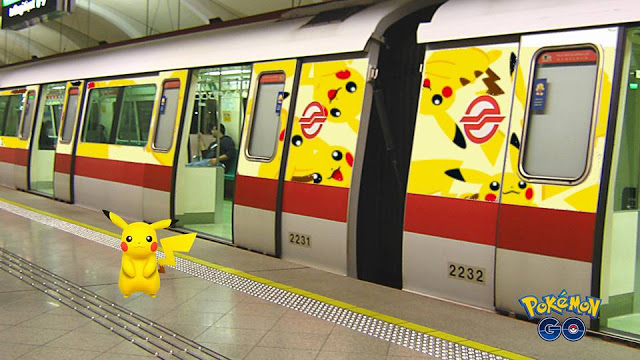 Pikachu is ...
the train.
NEXT TO
NEXT TO = BESIDE
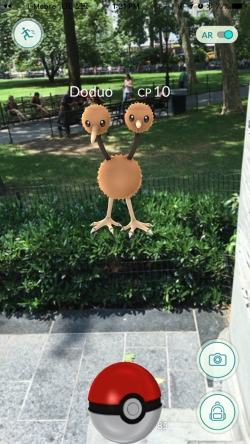 Doduo is ...    
the bush.
ON (TOP OF)
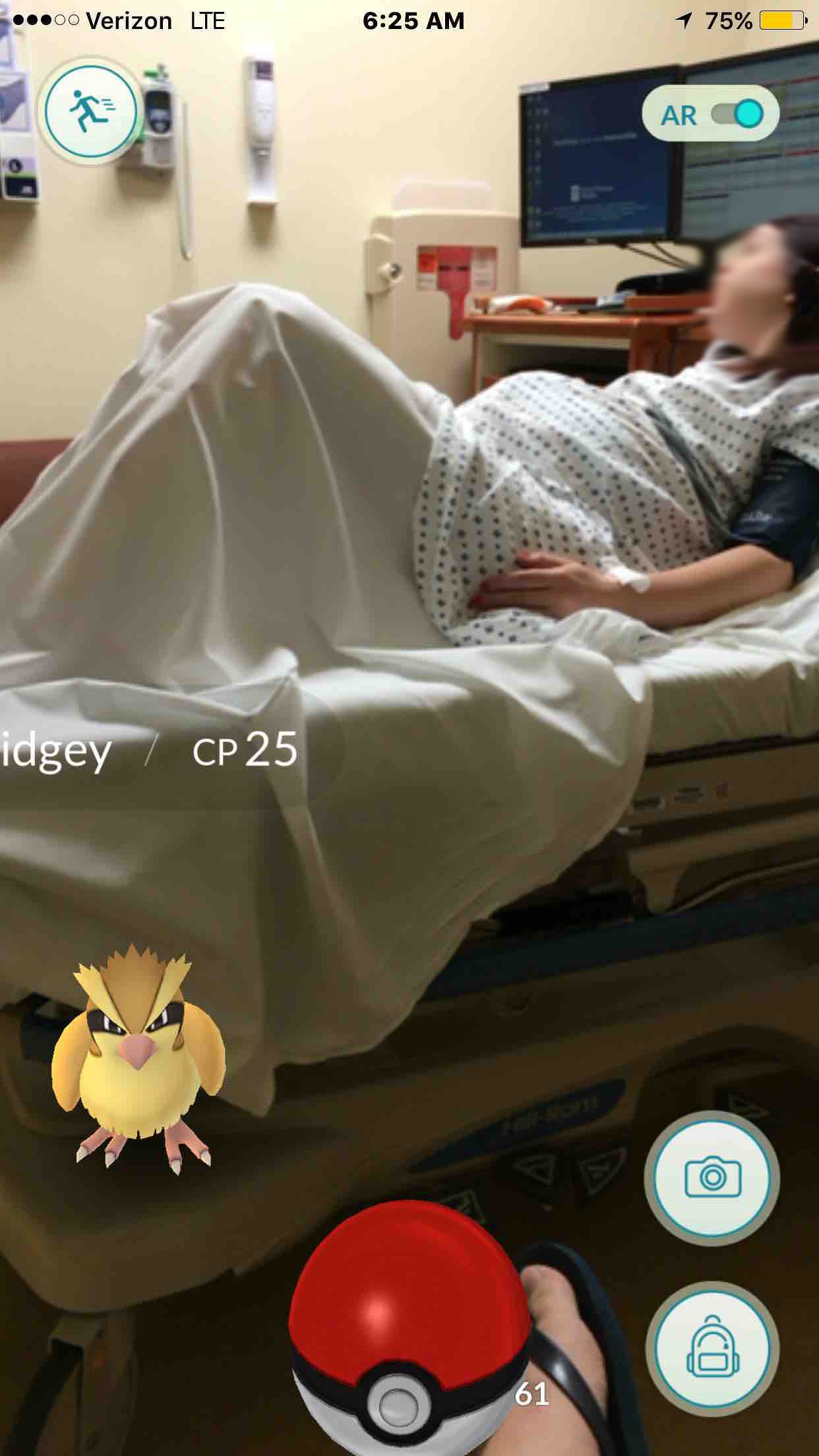 Pidgey is
     ...      
the bed.
IN FRONT OF
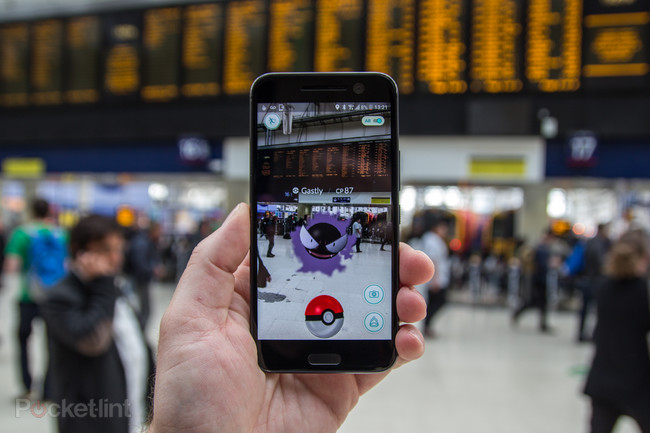 Gastly is ...    
the station.
AT
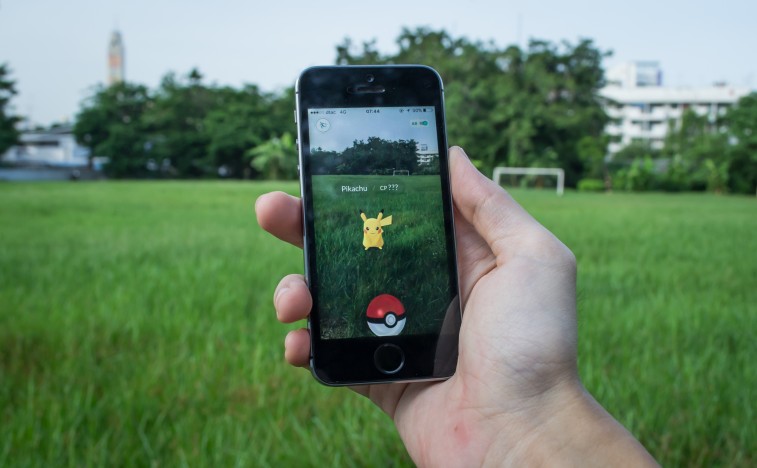 Pikachu
is ...    
the field.
ON
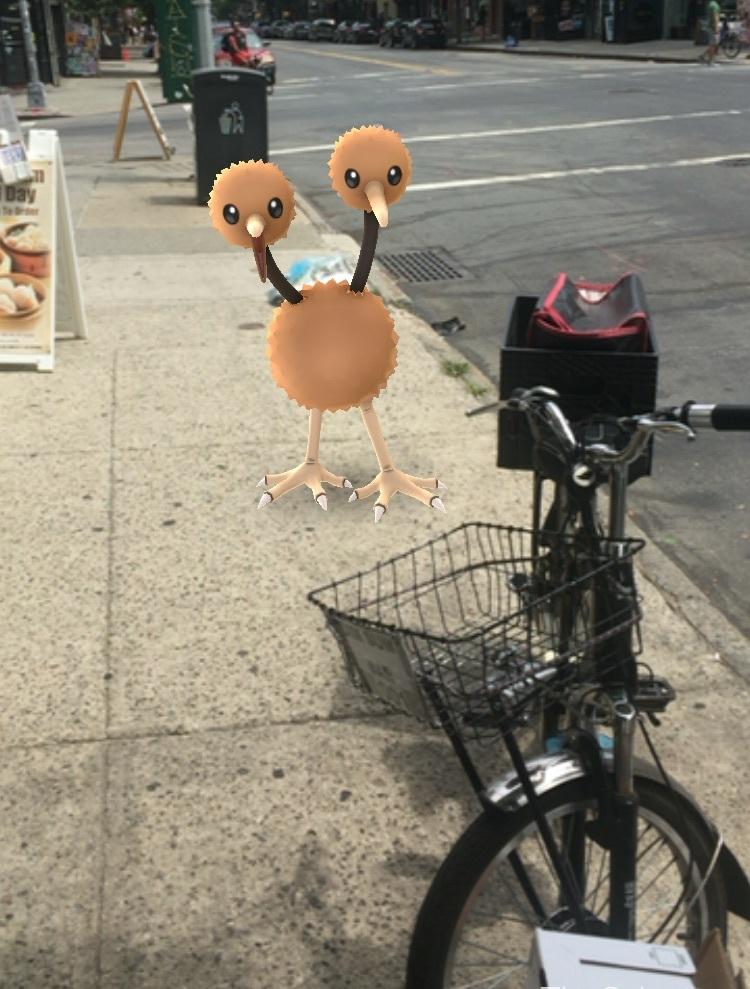 Doduo is ...    
the bike.
BEHIND
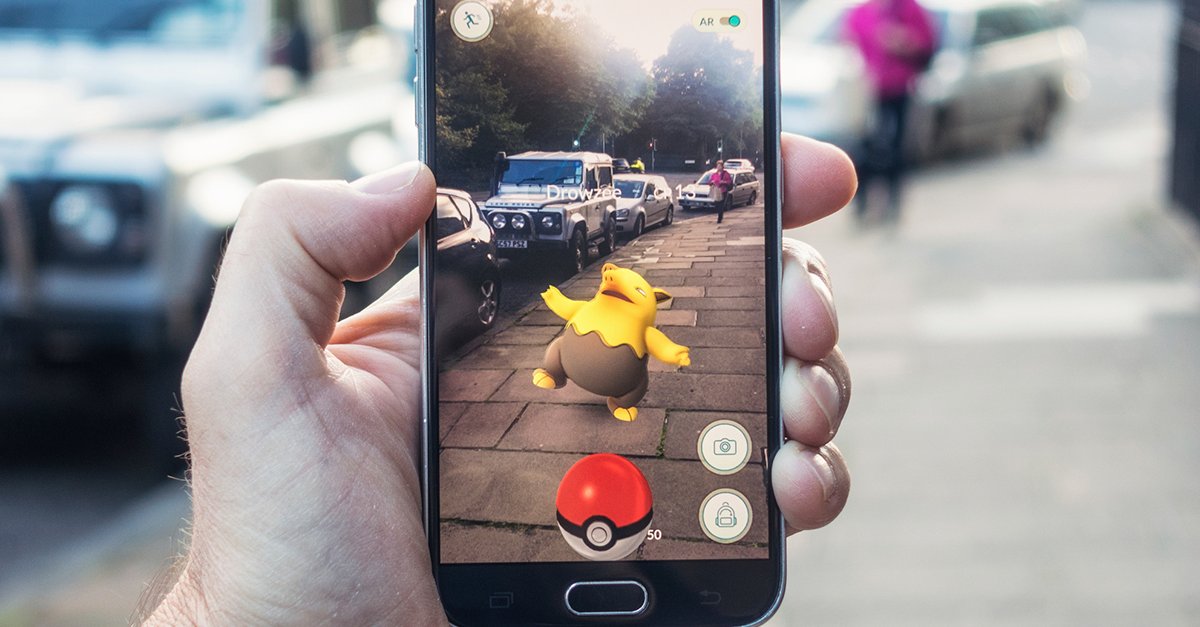 Charizard is    ...    the sidewalk.
ON
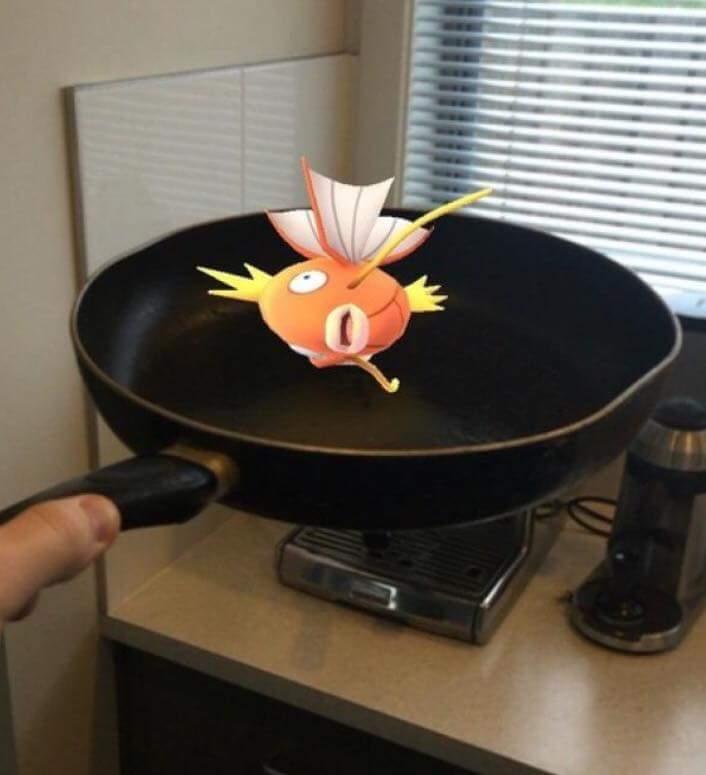 Magikarp 
is   ...   the pan.
IN
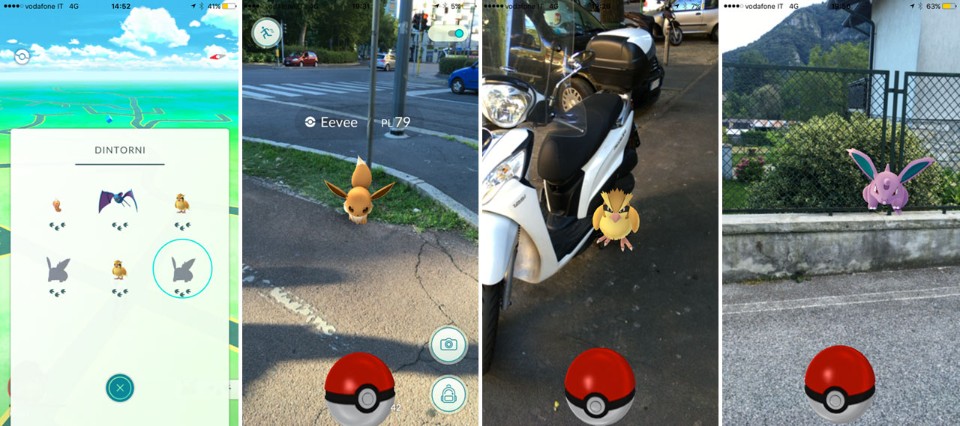 Pidgey is 
        ...    
the motorbike.
NEXT TO
NEXT TO = BESIDE
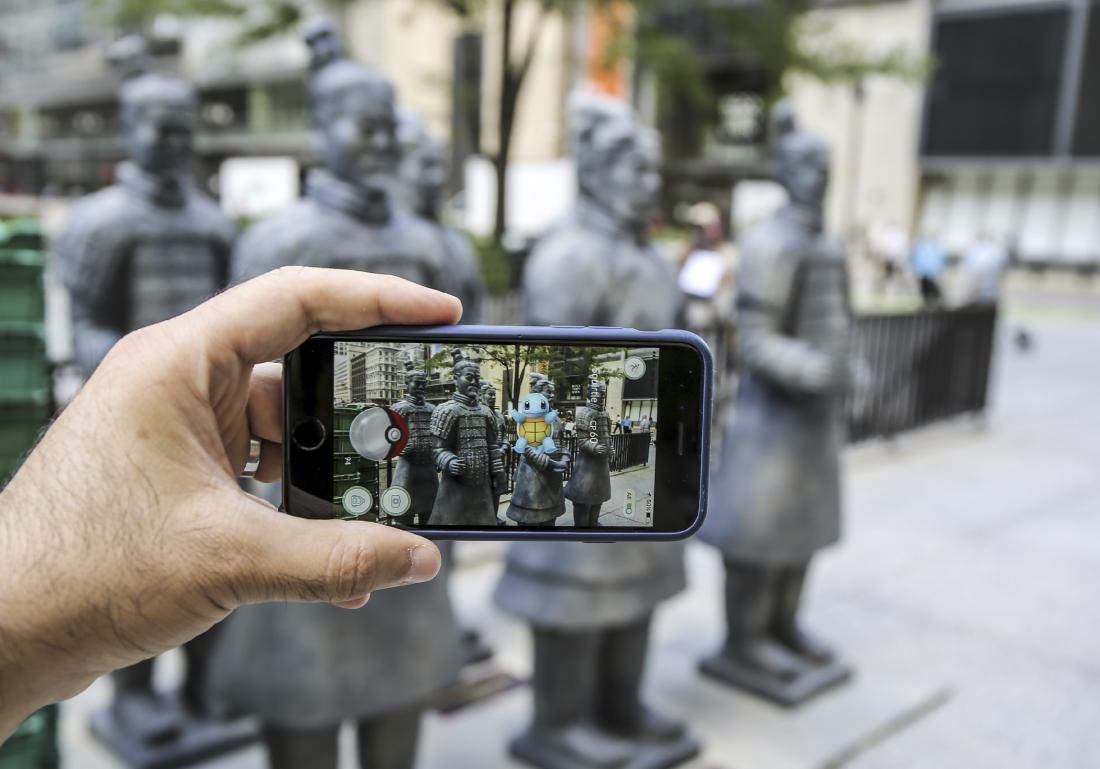 Squirtle is 
...    
the statues.
IN FRONT OF
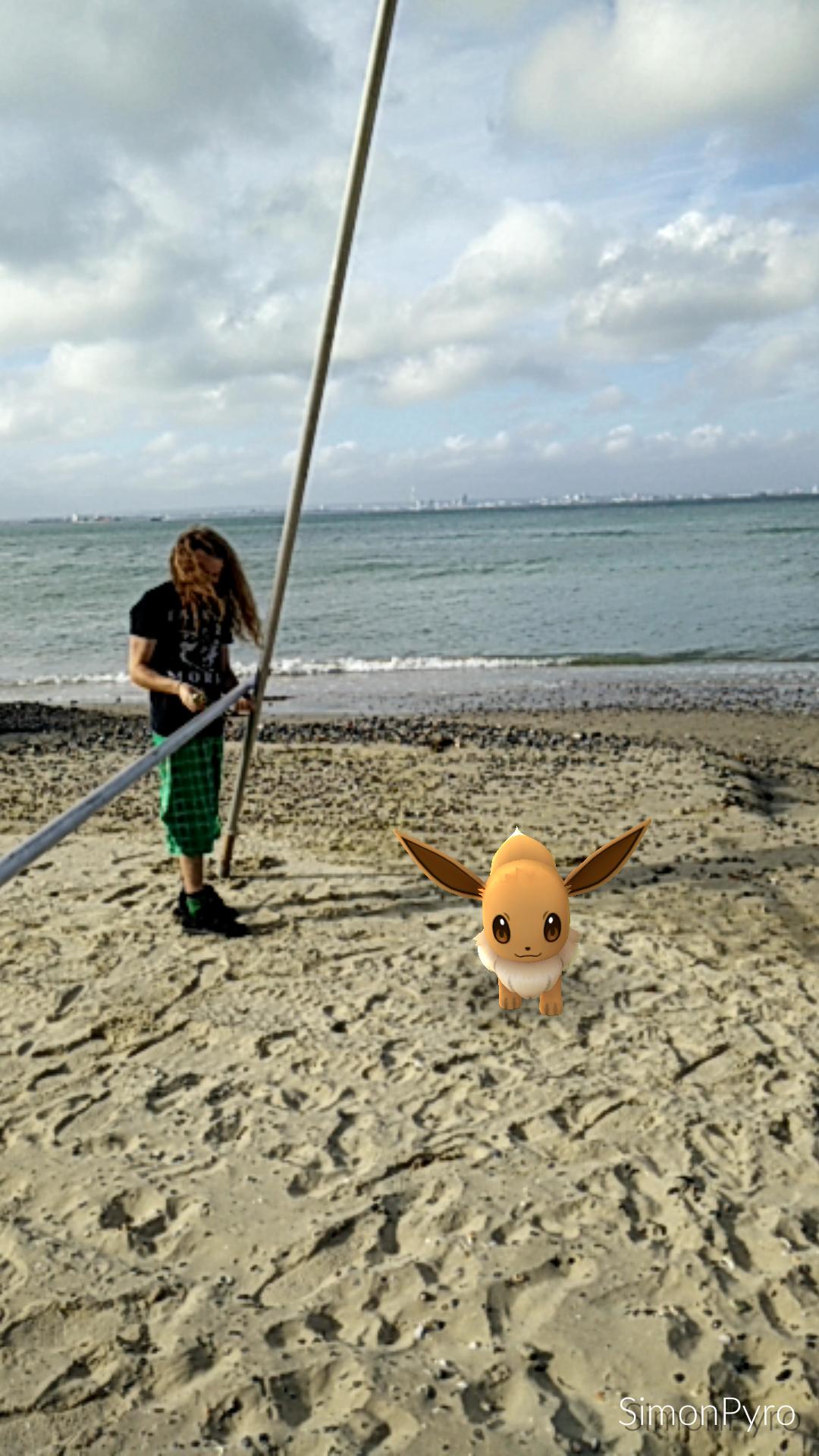 Eevee is …
the beach.
ON